Identify the following as either characters or traits
Eye color
Character
Brown  or blue eyes
Trait
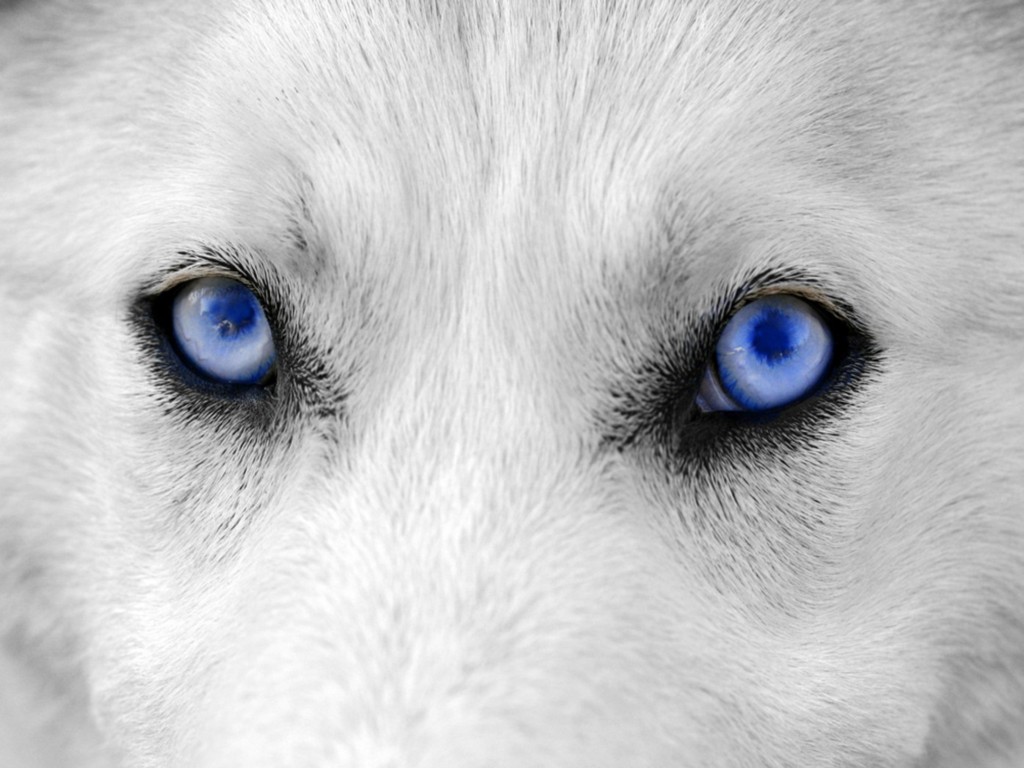 A trait is a distinct variant of a phenotypic character of an organism
Identify the following as either characters or traits
Eight toes on one foot
Trait
Number of toes
Character
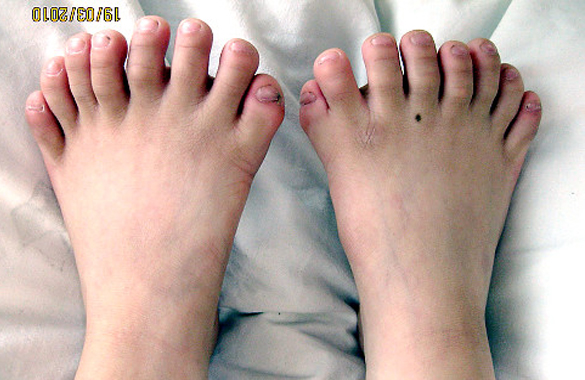 A trait is a distinct variant of a phenotypic character of an organism
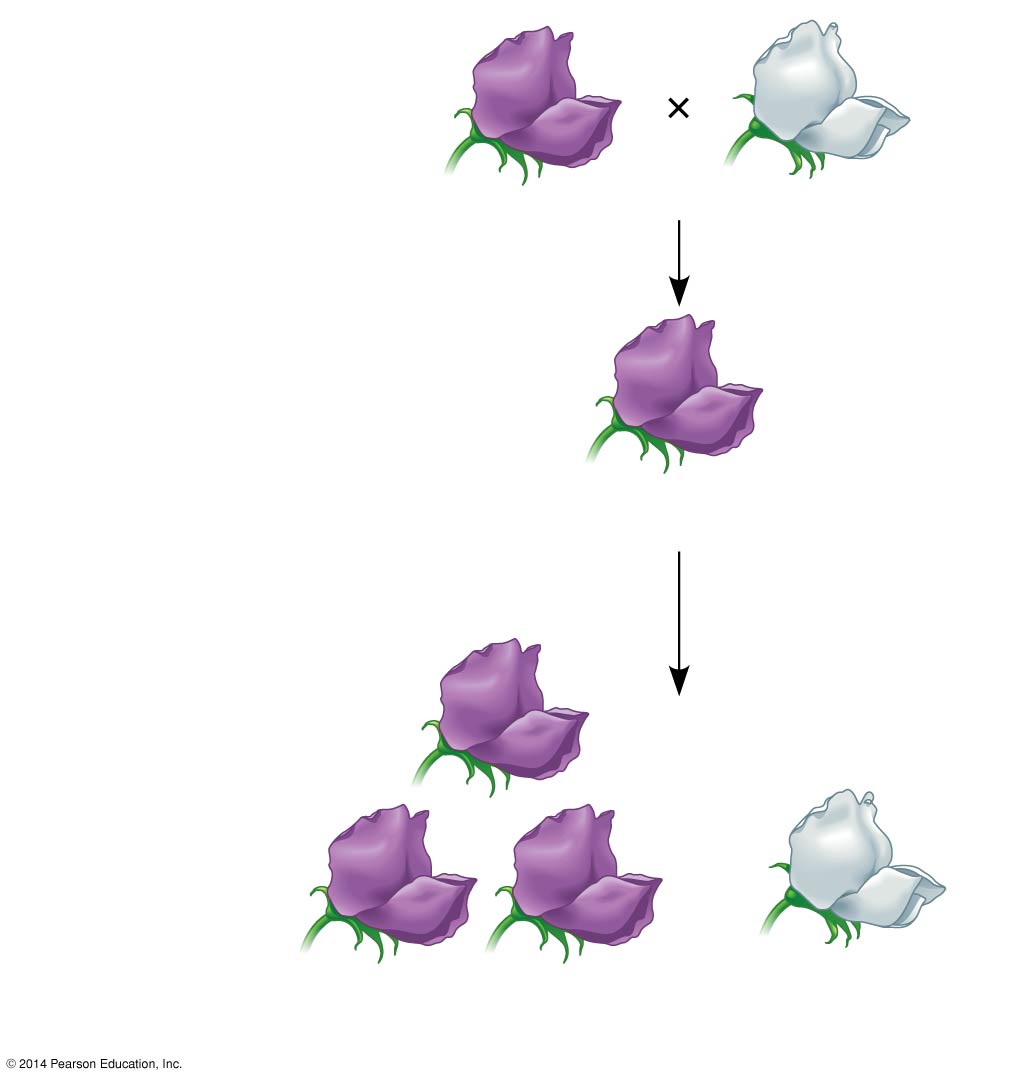 Is this plant true-breeding?
All plants had purple flowers
Self-pollination
No, because the plant was self-pollinated and not all the offspring match the parent.
224 white-flowered
plants
705 purple-flowered
plants
[Speaker Notes: Figure 11.3-3 Inquiry: When F1 hybrid pea plants self- or cross-pollinate, which traits appear in the F2 generation? (step 3)]
True of False:  The red arrow is pointing to the P generation.
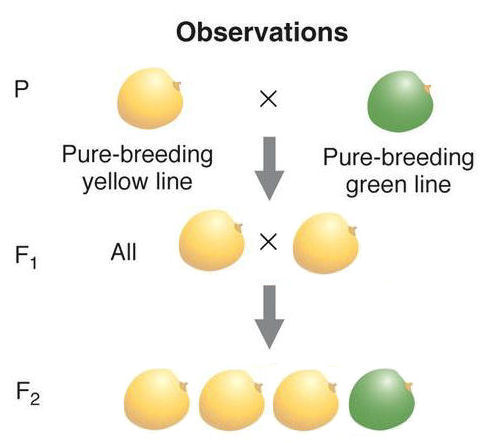 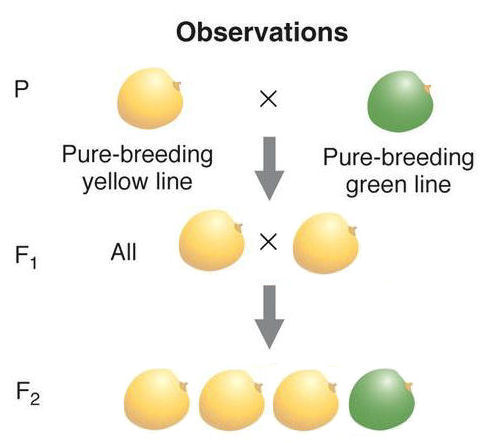 False, the red arrow is pointing to the F1
Is green or yellow dominant?
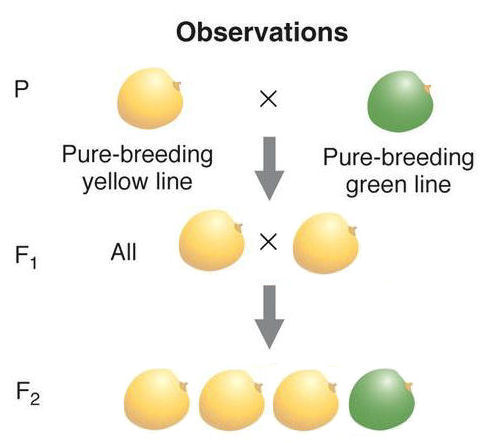 yellow
What is the genotype of the circled seed?
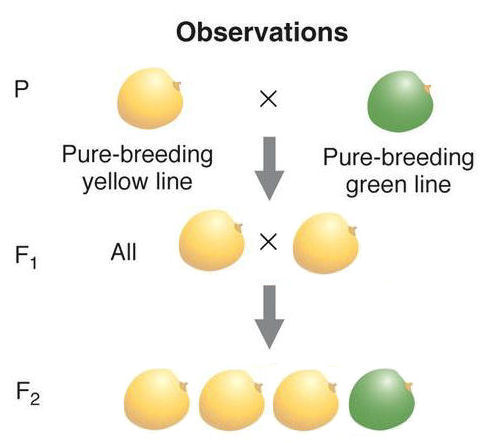 AA
(I’m only using “A” because it is easy to tell the uppercase from the lowercase.)
Is purple or white dominant?
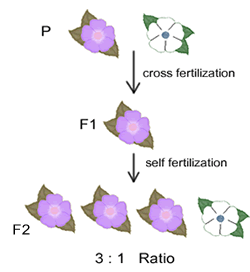 purple
Is the flower that these chromosomes came from homozygous or heterozygous for flower color?

Heterozygous
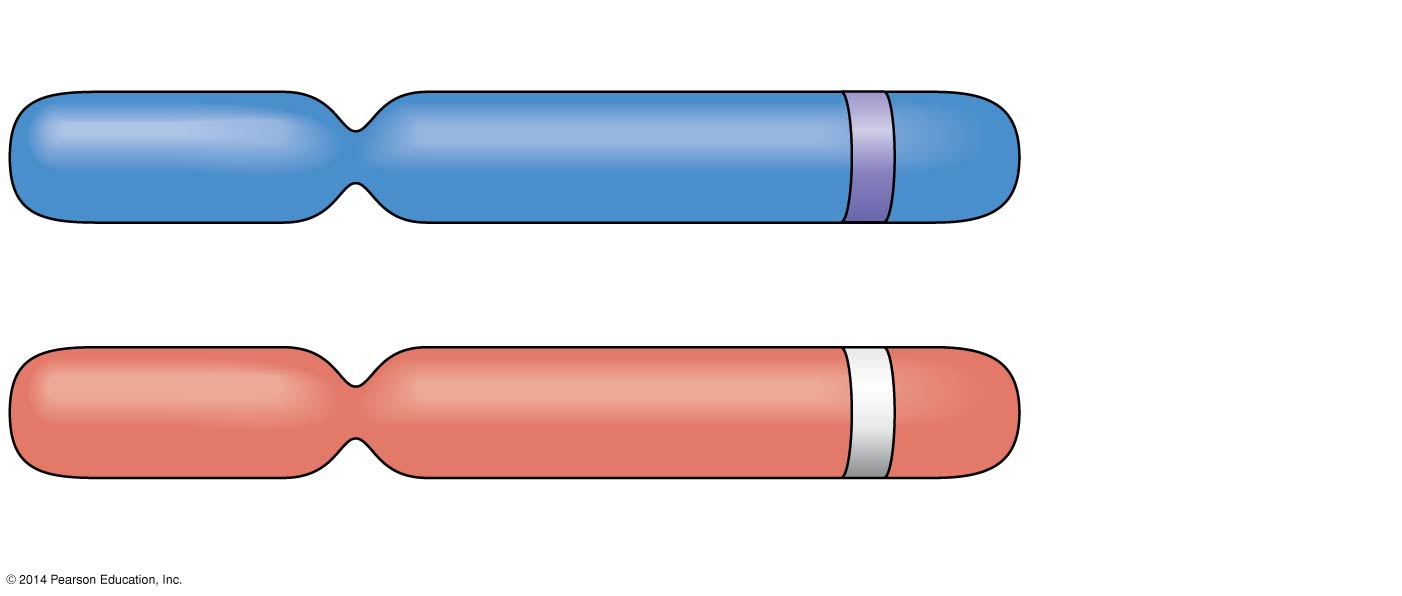 Allele for purple flowers
Pair of 
homologous
chromosomes
Locus for flower-color gene
Allele for white flowers
[Speaker Notes: Figure 11.4 Alleles, alternative versions of a gene]
What is the genotype of the circled flower?
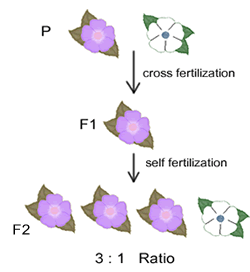 aa
Is the circled flower homozygous or heterozygous?
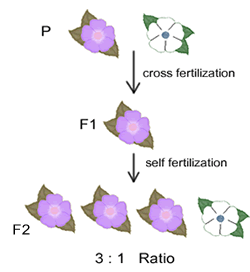 homozygous
What is the phenotype of the circled flower?
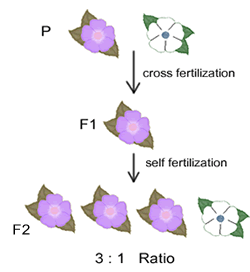 white
Is the circled flower homozygous or heterozygous?
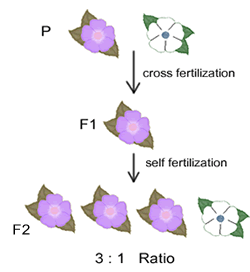 heterozygous
What is the genotype of the circled plant?
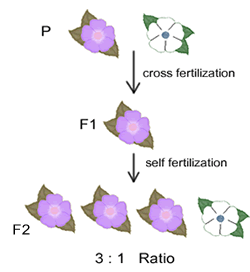 Aa
Is the circled flower homozygous or heterozygous?
There is not enough information to answer the question
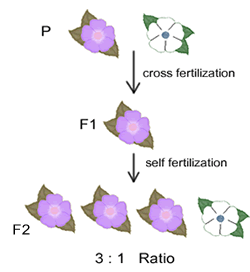 Aa
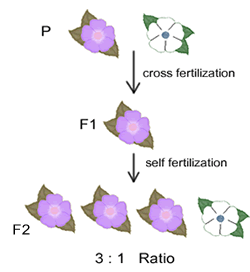 Work with the people at your table to devise an experiment you could do to figure out the genotype of the circled plant.   You don’t need to go into detail.
Technique: the testcross
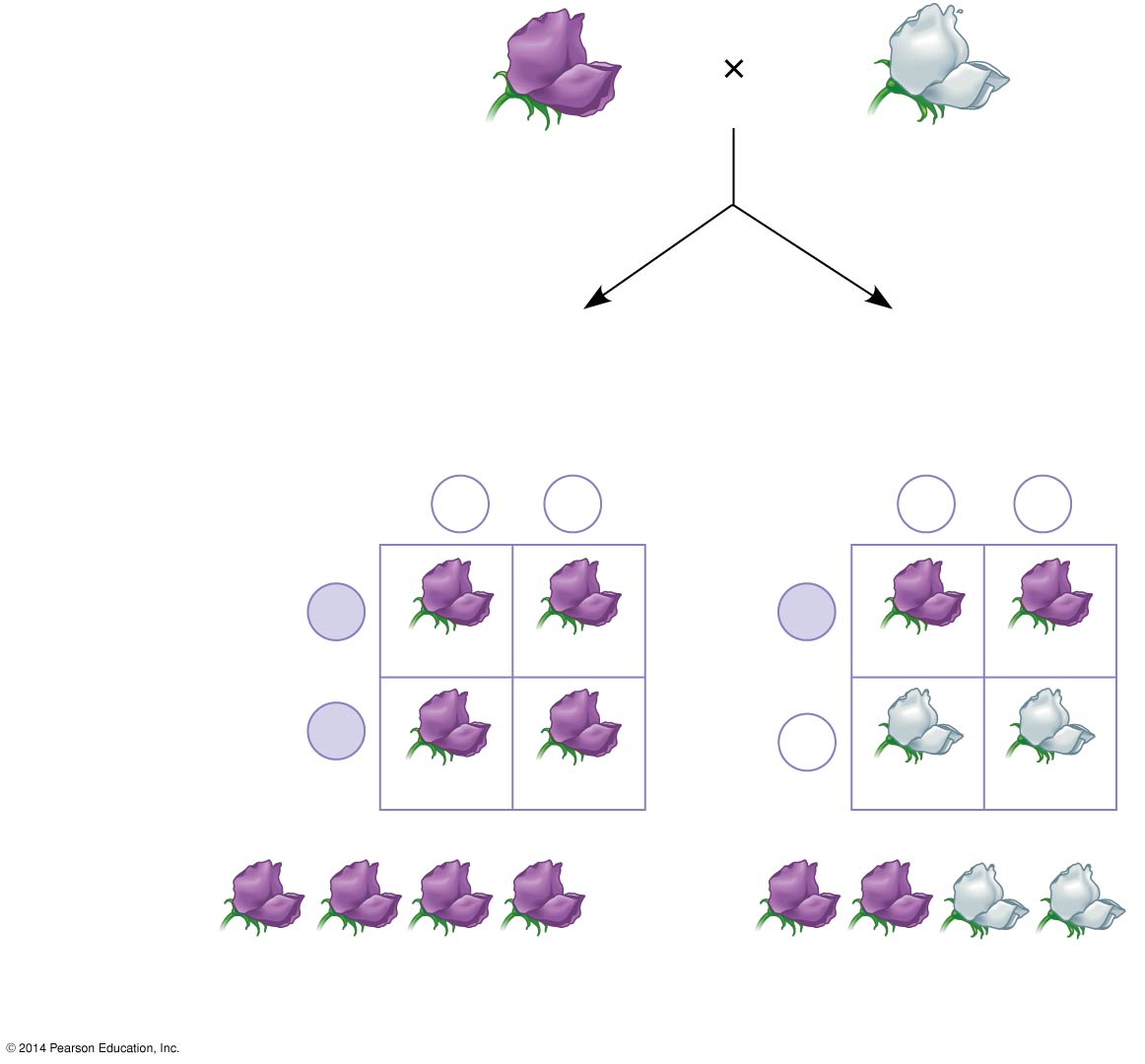 Dominant phenotype,
unknown genotype:
PP or Pp?
Recessive phenotype,
known genotype:
pp
Predictions
If purple-flowered
parent is PP
If purple-flowered
parent is Pp
or
Sperm
Sperm
p
p
p
p
P
P
Pp
Pp
Pp
Pp
Eggs
Eggs
P
p
pp
pp
Pp
Pp
Results
or
All offspring purple
½ offspring purple and
½ offspring white
Identify the following as either characters or traits
Long fur
Trait
Fur length
Character
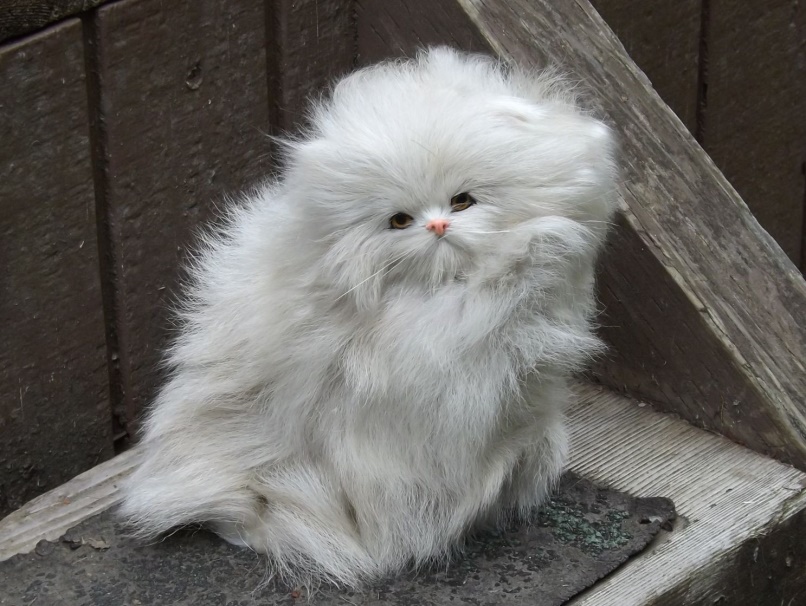 A trait is a distinct variant of a phenotypic character of an organism
What is the phenotype of this flower?
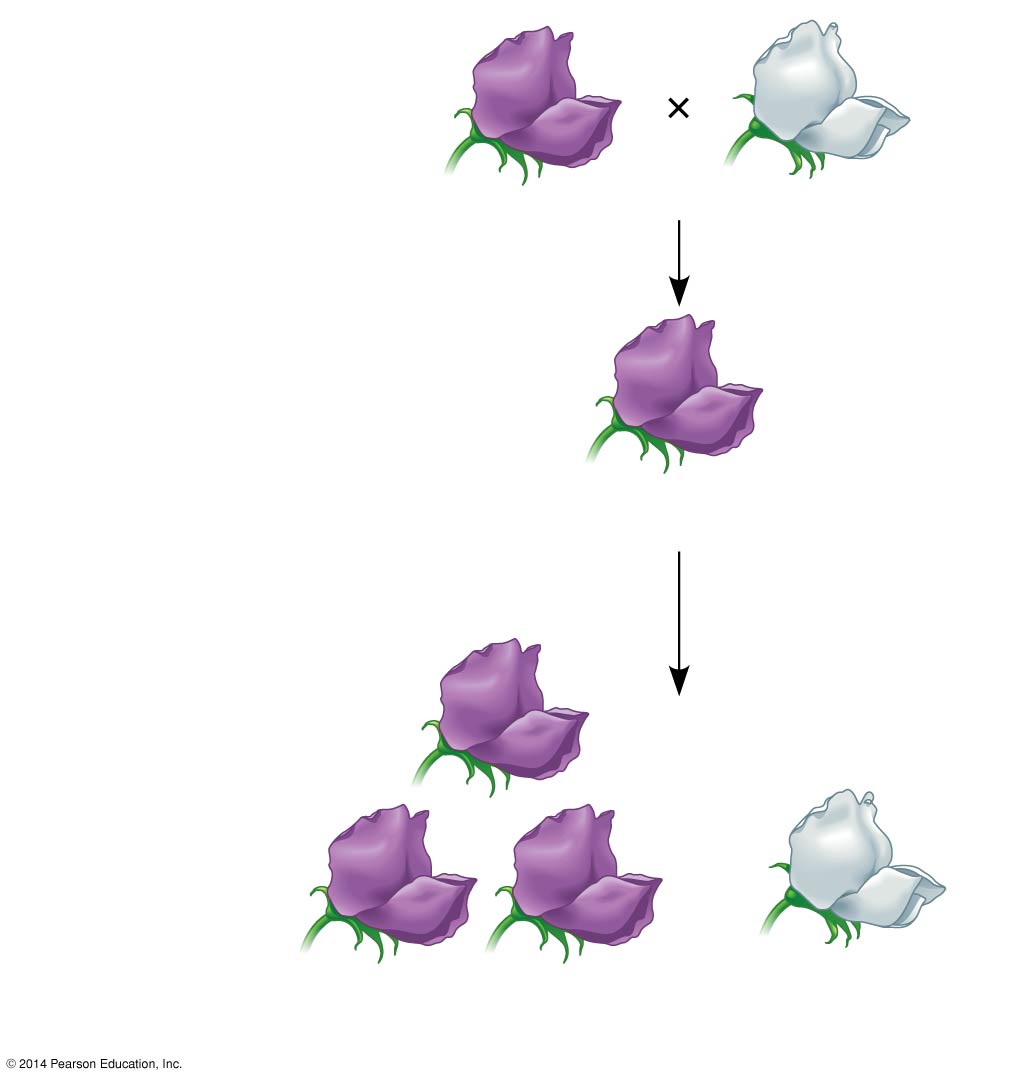 Self-pollination
purple
224 white-flowered
plants
705 purple-flowered
plants
[Speaker Notes: Figure 11.3-3 Inquiry: When F1 hybrid pea plants self- or cross-pollinate, which traits appear in the F2 generation? (step 3)]
What is the genotype of this flower?
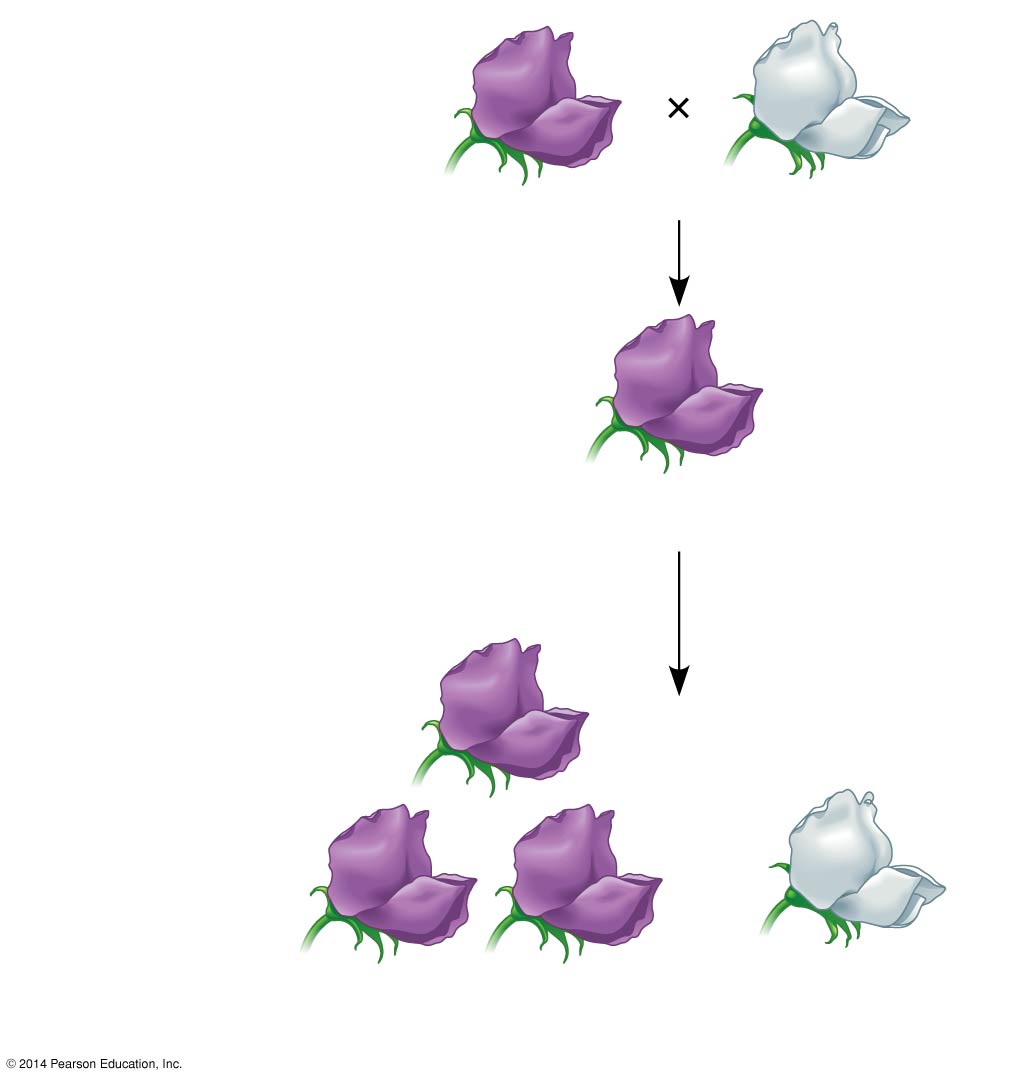 Self-pollination
Aa
224 white-flowered
plants
705 purple-flowered
plants
[Speaker Notes: Figure 11.3-3 Inquiry: When F1 hybrid pea plants self- or cross-pollinate, which traits appear in the F2 generation? (step 3)]
Having six fingers on one hand is a dominant genetic trait.
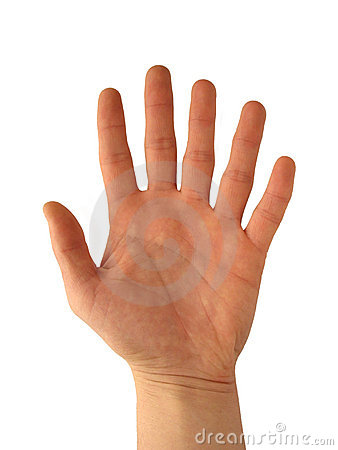 Mom is heterozygous for six fingers and dad has five fingers.  Make a Punnett square of this cross.
What is the predicted phenotypic ratio of the offspring?  (dominant: recessive)
1:1  or 2:2


What is the genotypic ratio?
(Homozygous D, Heterozygous, Homozygous R)
0:2:2 or 0:1:1
Having six fingers on one hand is a dominant genetic trait.
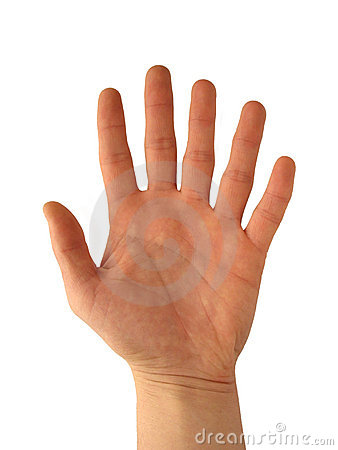 Mom and dad are both heterozygous for six fingers.  Make a Punnett square of this cross.
What is the predicted phenotypic ratio of the offspring?  (dominant: recessive)
3:1


What is the genotypic ratio?
(Homozygous D, Heterozygous, Homozygous R)
1:2:1